ОСНОВЫ ЛЕГИРОВАНИЯ ЧЕРНЫХ МЕТАЛЛОВ
Профессор, д.т.н. Коджаспиров Г.Е.

Литература
1.Гольдштей М.И.,Грачев С.В., Векслер Ю.Г.Специальные стали,М., МИСИС, 1999. 408 с.
2.Солнцев Ю.П., Пряхин Е.И., Пирайнен В.Ю. Специальные материалы в машиностроении., СПб., Химиздат, 2004, 640 с.
Легирование (нем. legieren — «сплавлять», от лат. ligare — «связывать») — добавление в состав материалов примесей для изменения (улучшения) физических и химических свойств основного материала. Легирование является обобщающим понятием ряда технологических процедур. В разных отраслях применяются разные технологии легирования. 	В металлургии легирование производится введением в расплав или шихту дополнительных элементов (например, в сталь — хрома, никеля, молибдена, вольфрама, ванадия, ниобия, титана), улучшающих механические, физические и химические свойства сплава. Легирование проводится на различных этапах получения металлического материала с целями повышения качества металлургической продукции.
Легирование в металлургии
	Легирование стало целенаправленно применяться относительно недавно. Отчасти это было связано с технологическими трудностями. Легирующие добавки просто выгорали при использовании традиционной технологии получения стали. Поэтому для получения дамасской (булатной) стали использовали достаточно сложную по тем временам технологию.            Примечательно то, что первыми сталями, с которыми познакомился человек были природнолегированные стали. Еще до начала железного века применялось метеоритное железо, содержащее до 8,5 % никеля.  Высоко ценилось и природнолегированные стали, изготовленные из руд, изначально богатых легирующими элементами. Повышенная твердость и вязкость самурайских мечей с возможностью обеспечить остроту кромки возможно объясняются наличием в стали молибдена.          Современные взгляды о влиянии на свойства стали различных химических элементов начали складываться с развитием химии во второй четверти XIX века.         По-видимому, первым удачным использованием целенаправленного легирования можно считать изобретение в 1858 г. Мюшеттом стали, содержащей 1,85 % углерода, 9 % вольфрама и 2,5 % марганца. Сталь предназначалась для изготовления резцов металлообрабатывающих станков и явилась прообразом современной линейки быстрорежущих сталей. Промышленное производство этих сталей началось в 1871г.
Принято считать, что первой легированной сталью массового производства стала Сталь Гадфильда, открытая английским металлургом Робертом Эбботом Гадфильдом в 1882 г. Сталь содержит 1,0 — 1,5 % углерода и 12 — 14 % марганца, обладает хорошими литейными свойствами и износостойкостью. Без особых изменений химического состава эта сталь сохранилась до настоящего времени.      Для улучшения физических, химических, прочностных и технологических свойств стали легируют, вводя в их состав различные легирующие элементы (хром, марганец, никель и др.). Легированные стали могут содержать один или несколько легирующих элементов, которые придают им специальные свойства. Легирующие элементы вводят в сталь для повышения ее конструкционной прочности.
Марганец и кремний являются постоянными спутниками практически в любой стали, их  вводят при ее производстве. Кремний, наряду с марганцем и алюминием является основным раскислителем стали. Марганец также используется для "связывания" находящейся в стали серы и устранения явления красноломкости (охрупчивание сталей при высоких температурах, вызываемое оплавлением примесей по границам кристаллов примесью серы). Содержание элементов обычно находится в пределах 0,30 - 0,70% Mn, 0,17-0,37% Si и порядка 0,03% Al. В этих пределах они называются технологическими примесями и не являются легирующими элементами. Специальное введение марганца, кремния и алюминия выше указанных диапазонов для придания стали определенных потребительских свойств уже будет являться легированием. Кремний не является карбидообразующим элементом, и его количество в стали ограничивают до 2%. Он значительно повышает предел текучести и прочность стали и при содержании более 1% снижает вязкость, пластичность и повышает порог хладноломкости. Кремний структурно не обнаруживается, так как полностью растворим в феррите, кроме той части кремния, которая в виде окиси кремния не успела всплыть в шлак и осталась в металле в виде силикатных включений.
Маркировка легированных сталей
	Марка легированной качественной стали в России состоит из сочетания букв и цифр, обозначающих ее химический состав. Легирующие элементы имеют следующие обозначения: хром (Х), никель (Н), марганец (Г), кремний (С), молибден (М), вольфрам (В), титан (Т), тантал (Та), алюминий (Ю), ванадий (Ф), медь (Д), бор (Р), кобальт (К), ниобий (Б), цирконий (Ц), селен (Е), редкоземельные металлы (Ч). Цифра, стоящая после буквы, указывает на содержание легирующего элемента в процентах. Если цифра не указана, то легирующего элемента содержится 0,8-1,5 %, за исключением молибдена и ванадия (содержание которых в сталях обычно до 0.2-0.3%). В конструкционных качественных легированных сталях две первые цифры показывают содержимое углерода в сотых долях процента. 
Пример: 03Х16Н15М3Б - высоколегированная качественная сталь, которая содержит 0.03% C, 16% Cr, 15% Ni, до 3% Mo, до 1.0% Nb
Буква «А» в конце марки указывает, что сталь относится к категории высококачественной (ЗОХГСА), если та же буква в середине марки — то сталь легирована азотом (16Г2АФ), а в начале марки буква «А» указывает на то, что сталь автоматная повышенной обрабатываемости (А35Г2). Индекс «АС» в начале марки указывает, что сталь автоматная со свинцом (АС35Г2).
Особовысококачественная сталь обозначается, добавлением через дефис в конце марки буквы «Ш» (ЗОХГС-Ш или ЗОХГСА-Ш).
Сталь, не содержащая в конце марки букв «А» или «Ш», относится к категории качественных (ЗОХГС).
Маркировка марок жаропрочных и жаростойких сплавов на железоникелевой и никелевой основах состоит только из буквенных обозначений элементов, за исключением никеля, после которого указывается цифра, обозначающего среднее содержание в процентах.
Например, сплав состава: 0,12 % С; 14,0—16,0 % Сr; 34,0—38,0 % Ni; 1,1—1,5 % Ti; 2,8—3,5 % W; остальное Fe обозначается ХН35ВТ (ЭИ612), а сплав: <0,07 % С; 19,0-22,0 % Сr; 2,4-2,8 % Ti; 0,6-1,0 % Al; <4,0 % Fe; остальное —Ni обозначается ХН77ТЮР (ЭИ437).
Отдельные группы сталей обозначаются несколько иначе:
	Шарикоподшипниковые стали маркируют буквами (ШХ), после которых указывают содержания хрома в десятых долях процента; 
	Быстрорежущие стали (сложнолегированые) обозначаются буквой (Р), следующая цифра обозначает содержание вольфрама в процентах; 
Автоматные стали обозначают буквой (А) и цифрой обозначают содержание углерода в сотых долях процента.
 Маркировка сталей. 
	Углеродистые стали обыкновенного качества содержат повышенное количество серы и фосфора. Маркируются Ст.2кп., БСт.3кп, ВСт.3пс, ВСт.4сп.Ст – индекс данной группы стали. Цифры от 0 до 6 – это условный номер марки стали. С увеличением номера марки возрастает прочность и снижается пластичность стали. По гарантиям при поставке существует три группы сталей: А, Б и В. Для сталей группы А при поставке гарантируются механические свойства, в обозначении индекс группы А не указывается. Для сталей группы Б гарантируется химический состав. Для сталей группы 	В при поставке гарантируются и механические свойства, и химический состав.Индексы кп, пс, сп указывают степень раскисленности стали: кп – кипящая, пс – полуспокойная, сп – спокойная.
Наличие широкого сортамента выпускаемых сталей и сплавов, изготавливаемых в различных странах, обусловило необходимость их идентификации, однако до настоящего времени не существует единой системы маркировки сталей и сплавов, что создает определенные трудности для металлоторговли.
Так в России и в странах СНГ (Украина, Казахстан, Белоруссия и др.) принята разработанная раннее в СССР буквенно-цифровая система обозначения марок сталей и сплавов, где согласно ГОСТу, буквами условно обозначаются названия элементов и способов выплавки стали, а цифрами — содержание элементов.
Европейская система обозначений стали, регламентирована стандартом EN 100 27. Первая часть этого стандарта определяет порядок наименования сталей, а вторая часть регламентирует присвоение сталям порядковых номеров.
В Японии наименование марок стали, как правило, состоит из нескольких букв и цифр. Буквенное обозначение определяют группу, к которой относится данная сталь, а цифры — ее порядковый номер в группе и свойство.
В США существует несколько систем обозначения металлов и их сплавов. Это объясняется наличием нескольких организаций по стандартизации, к ним относятся АMS, ASME, ASTM, AWS, SAE, ACJ, ANSI, AJS. Вполне понятно, что такая маркировка требует дополнительного разъяснения и знания при торговле металлом, оформлении заказов и т. п.
До настоящего времени международные организации по стандартизации не выработали единую систему маркировки сталей. В связи с этим существуют разночтения, приводящие к ошибкам в заказах и как следствие нарушения качества изделий.
Международные аналоги коррозионно-стойких и жаропрочных сталей
Системы маркировки сталей в США. AISI, UNS, ASTM. 
В США используется несколько систем обозначения металлов и сплавов, связанных с существующими организациями по стандартизации. Наиболее известными организациями являются: 
AISI - Американский Институт Чугуна и Стали 
ACI - Американский институт Литья 
ANSI - Американский Национальный Институт Стандартизации 
AMS - Спецификация Аэрокосмических Материалов 
ASME - Американское Общество Инженеров - Механиков 
ASTM - Американское Общество Испытания Материалов 
AWS - Американское Общество Сварщиков 
SAE - Общество Инженеров - Автомобилистов.
Системы обозначений, используемые той или иной организацией, вытекают из их исторического развития, а также развития связанных с ними отраслей промышленности.
Классификация сталей
Качественные углеродистые стали
	Качественные стали поставляют с гарантированными механическими свойствами и химическим составом (группа В). Степень раскисленности, в основном, спокойная.Конструкционные качественные углеродистые стали. Маркируются двухзначным числом, указывающим среднее содержание углерода в сотых долях процента. Указывается степень раскисленности, если она отличается от спокойной.Пример: сталь 08 кп, сталь 10 пс, сталь 45. Содержание углерода, соответственно, 0,08 %, 0,10 %, 0.45 %.

Инструментальные качественные углеродистые стали маркируются буквой У (углеродистая инструментальная сталь) и числом, указывающим содержание углерода в десятых долях процента.Пример: сталь У8, сталь У13. Содержание углерода, соответственно, 0,8 % и 1,3 %
Инструментальные высококачественные углеродистые стали. Маркируются аналогично качественным инструментальным углеродистым сталям, только в конце марки ставят букву А, для обозначения высокого качества стали.Пример: сталь У10А. 

Главными качественными признаками стали являются более жесткие требования по химическому составу и прежде всего по содержанию вредных примесей, таких как фосфора и серы. Ниже приведено предельное содержание фосфора и серы, % (не более), в сталях разной категории качества:
 				    Р        S 
Обыкновенного качества 		 0,040 0,050 
Качественная			 0,035 0,035 
Выcококачественная 		 0,025 0,025 , 
Особовысококачественная		 0,025 0,015
Легированные инструментальные стали
	В начале марки указывается однозначное число, показывающее содержание углерода в десятых долях процента. При содержании углерода более 1 %, число не указывается. Далее перечисляются легирующие элементы, с указанием их содержания. Некоторые стали имеют нестандартные обозначения.
Инструментальные легированные стали. Маркировка инструментальных легированных сталей. 
Пример: сталь 9ХС, сталь ХВГ.
Быстрорежущие инструментальные стали
Р – индекс данной группы сталей (от rapid – скорость). Содержание углерода более 1%. Число показывает содержание основного легирующего элемента – вольфрама. Если стали содержат легирующие элементы, то их содержание указывается после обозначения соответствующего элемента.
Пример: сталь Р18. В указанной стали содержание вольфрама – 18 %.
Шарикоподшипниковые стали
Ш – индекс данной группы сталей. Х – указывает на наличие в стали хрома. Последующее число показывает содержание хрома в десятых долях процента, в указанных сталях, соответственно, 0,6 % и 1,5 %. Также указываются входящие с состав стали легирующие элементы. Содержание углерода более 1 %.
Шарикоподшипниковые стали. Шарикоподшипниковые марки стали.
Пример: сталь ШХ6, сталь ШХ15ГС.
Автоматные стали обозначают буквой (А) и цифрой обозначают содержание углерода в сотых долях процента. 
Классификация легированных сталей
1. По структуре после охлаждения на воздухе выделяются три основных класса сталей:
- перлитный; 
- мартенситный; 
- аустенитный. 
	Стали перлитного класса характеризуются малым содержанием легирующих элементов; мартенситного – более значительным содержанием; аустенитного – высоким содержанием легирующих элементов.
Диаграммы изотермического распада аустенита
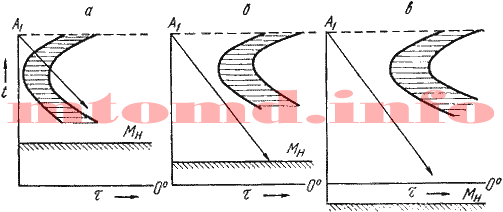 а – для сталей перлитного класса; б – для сталей мартенситного класса; в – для сталей аустенитного класса
По мере увеличения содержания легирующих элементов устойчивость аустенита в перлитной области возрастает, а температурная область мартенситного превращения снижается.Для сталей перлитного класса кривая скорости охлаждения на воздухе пересекает область перлитного распада (рисунок, позиция а), поэтому образуются структуры перлита, сорбита или троостита. Для сталей мартенситного класса область перлитного распада сдвинута вправо (рисунок, позиция б). Охлаждение на воздухе не приводит к превращению в перлитной области. Аустенит переохлаждается до температуры мартенситного превращения и происходит образование мартенсита.
Влияние углерода на сталь. Влияние углерода на свойства стали.Для сталей аустенитного класса увеличение содержания углерода и легирующих элементов сдвигает вправо область перлитного распада, а также снижает мартенситную точку, переводя ее в область отрицательных температур (рисунок, позиция в). Сталь охлаждается на воздухе до комнатной температуры, сохраняя аустенитное состояние.
2. По степени легирования (по содержанию легирующих элементов):низколегированные – 2,5…5 %; 
среднелегированные – от 5 до 10 %; 
высоколегированные – более 10%. 
Сплавы на основе железа содержат железа менее 45 % но его количество больше, чем любого другого легирующего элемента.
3. По числу легирующих элементов:     - трехкомпонентные (железо, углерод, легирующий элемент);      - четырехкомпонентные (железо, углерод, два легирующих элемента) и так далее. 
4. По составу: никелевые, хромистые, хромоникелевые, хромоникельмолибденовые и так далее (признак– наличие тех или иных легирующих элементов).
5. По назначению:
конструкционные; инструментальные (режущие, мерительные, штамповые); стали и сплавы с особыми свойствами (резко выраженные свойства – нержавеющие, жаропрочные и термоустойчивые, износоустойчивые, с особыми свойствами (магнитными и др.)
Пружинные стали. Рессорно-пружинные стали. Пружинная сталь свойства. Релаксация напряжений.
Пружины, рессоры и другие упругие элементы являются важнейшими деталями различных машин и механизмов. В работе они испытывают многократные переменные нагрузки. Под действием нагрузки пружины и рессоры упруго деформируются, а после прекращения действия нагрузки восстанавливают свою первоначальную форму и размеры. Особенностью работы является то, что при значительных статических и ударных нагрузках они должны испытывать только упругую деформацию, остаточная деформация не допускается. Основные требования к пружинным сталям – обеспечение высоких значений пределов упругости, текучести, выносливости, а также необходимой пластичности и сопротивления хрупкому разрушению, стойкости к релаксации напряжений.
Пружины работают в области упругих деформаций, когда между действующим напряжением и деформацией наблюдается пропорциональность. При длительной работе пропорциональность нарушается из-за перехода части энергии упругой деформации в энергию пластической деформации. Напряжения при этом снижаются.
Самопроизвольное снижение напряжений при постоянной суммарной деформации называется релаксацией напряжений. Релаксация приводит к снижению упругости и надежности работы пружин.
Пружины изготавливают из углеродистых (65, 70) и легированных (60С2, 50ХГС, 60С2ХФА, 55ХГР) конструкционных сталей.
	Для упрочнения пружинных углеродистых сталей применяют холодную пластическую деформацию посредством дробеструйной и гидроабразивной обработок, в процессе которых в поверхностном слое деталей наводятся остаточные напряжения сжатия.
	Повышенные значения предела упругости получают после закалки со средним отпуском при температуре 400…480oС.
	Для сталей, используемых для пружин, необходимо обеспечить сквозную прокаливаемость, чтобы получить структуру троостита по всему сечению.
Упругие и прочностные свойства пружинных сталей достигаются при изотермической закалке.
	Пружинные стали легируют элементами, которые повышают предел упругости – кремнием, марганцем, хромом, вольфрамом, ванадием, бором.
	В целях повышения усталостной прочности не допускается обезуглероживание при нагреве под закалку и требуется высокое качество поверхности.
	Пружины и другие элементы специального назначения изготавливают из высокохромистых мартенситных (30Х13), мартенситно-стареющих (03Х12Н10Д2Т), аустенитных нержавеющих (12Х18Н10Т), аустенитно-мартенситных (09Х15Н8Ю), быстрорежущих (Р18) и других сталей и сплавов.
Улучшаемые стали
Стали, подвергаемые термическому улучшению, широко применяют для изготовления различных деталей, работающих в сложных напряженных условиях ( при действии разнообразных нагрузок, в том числе переменных и динамических). Стали приобретают структуру сорбита, хорошо воспринимающую ударные нагрузки. Важное значение имеет сопротивление хрупкому разрушению.
Улучшению подвергаются среднеуглеродистые стали с содержанием углерода 0,30…0,50 %.
Улучшаемые легированные стали применяют для более крупных и более нагруженных ответственных деталей. Стали обладают лучшим чем углеродистые комплексом механических свойств: выше прочность при сохранении достаточной вязкости и пластичности, ниже порог хладоломкости.
Хромистые стали 30Х, 40Х, 50Х используются для изготовления небольших средненагруженных деталей. Эти стали склонны к отпускной хрупкости, поэтому после высокого отпуска охлаждение должно быть быстрым. Повышение прокаливаемости достигается микролегированием бором (35ХР). Введение в сталь ванадия значительно увеличивает вязкость (40ХФА).
СИСТЕМАТИКА ЭЛЕМЕНТОВ И СТАЛЕЙ
Основные определения и понятия 
	Специальные стали — это сплавы на основе железа, отличающиеся от обычных сталей особыми свойствами, обусловленными либо их химическим составом, либо особым способом производства, либо способом их обработки (Э. Гудремон). 
	В большинстве случаев специальные стали содержат легирующие элементы. 
	Легирующими элементами называют химические элементы, специально введенные в сталь для получения требуемых строения, структуры, физико-химических и механических свойств. 
	Основными легирующими элементами в сталях являются Mn, Si, Сг, Ni, Mo W, Со, Сu, Ti, V, Zr, Nb, Al, В. В некоторых сталях легирующими элементами могут быть также Р, S, N, Se, Те, Pb, Се, La и др. Перечисленные элементы, а также Н, О, Sn, Sb, As, Bi могут быть также примесями в стали. Содержание легирующих элементов в стали может колебаться от тысячных долей процента до десятков процентов.